Overview of Videoconferencing in Behavioral Health
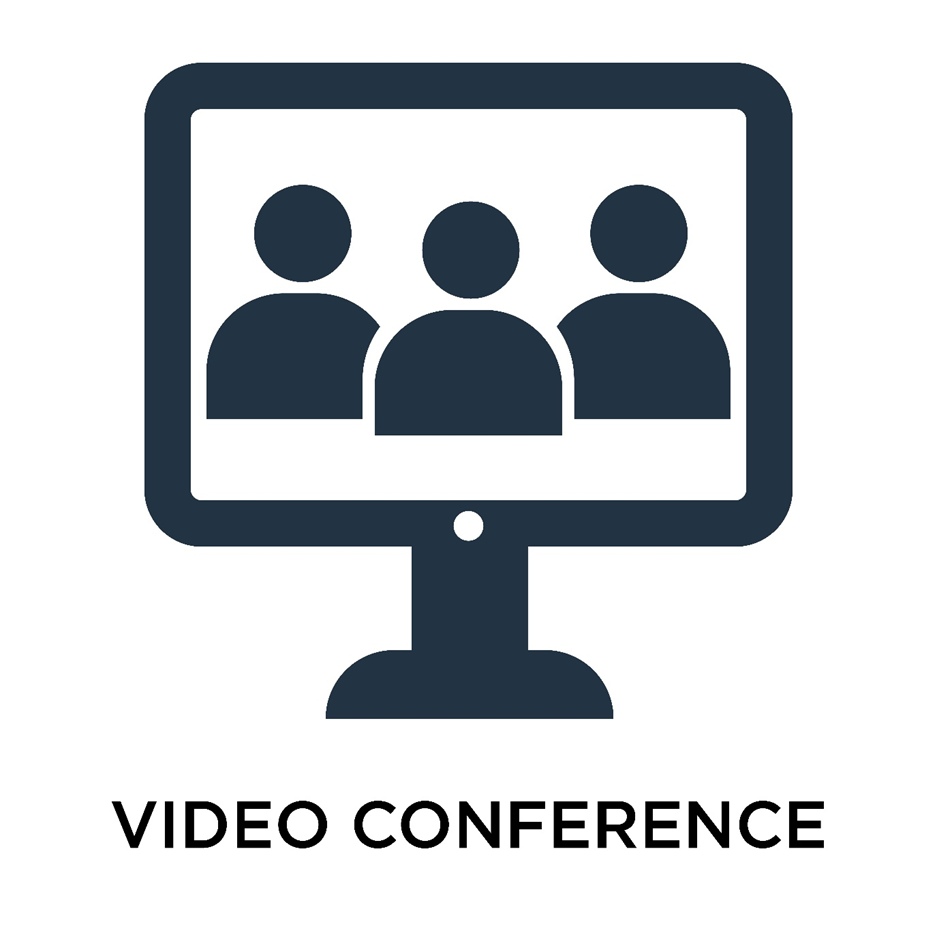 [Speaker Notes: This slide deck provides a brief overview of the use of videoconferencing to deliver assessment and treatment services to individuals with substance use disorders (SUDs) and mental health conditions. It is designed to be used by behavioral health academic faculty, trainers, and state agency staff members for a variety of audiences. Each slide has notes for the presenter to provide guidance if necessary. References are included on the slides and in the notes. If you require further information on this topic, please contact the Mountain Plains Addiction Technology Transfer Center (MPATTC). You are free to use these slides and pictures but please give credit to the MPATTC when using them by keeping the branding and referencing the ATTC at the beginning of your presentation.
MPATTC is part of the SAMHSA-funded ATTC network that offers training/technical assistance (TA) services through a partnership with the University of North Dakota and University of Nevada Reno. The goal of the MPATTC is to improve the capacity of Region 8’s SUD treatment and recovery services workforce by using state-of-the-art training/TA, innovative web-based tools, and proven workforce development activities to expand access to learning, change clinician practice, and advance provider efficiencies, resulting in improved client outcomes. MPATTC training/TA recipients include behavioral health/SUD treatment/recovery administrators, managers, counselors, clinical supervisors, and recovery specialists; health professions academic educators; tribal health professionals; and key stakeholders from related systems of care (e.g., opioid treatment providers); state and local governments; provider associations; and specialized behavioral/primary healthcare providers. You can access additional information at www.mpattc.org. 

Image credits: Getty Images (purchased image)]
Disclaimer
This presentation was prepared for the Mountain Plains Addiction Technology Transfer Center (ATTC) under a cooperative agreement from the Substance Abuse and Mental Health Services Administration (SAMHSA). All material appearing in this presentation, except that taken directly from copyrighted sources, is in the public domain and may be reproduced or copied without permission from SAMHSA or the authors. Citation of the source is appreciated. Do not reproduce or distribute this presentation for a fee without specific, written authorization from the Mountain Plains ATTC. For more information on obtaining copies of this presentation, call visit the website (https://attcnetwork.org/centers/mountain-plains-attc/slidedecks4u). 
At the time of this presentation, Elinore F. McCance-Katz, serves as SAMHSA Assistant Secretary. The opinions expressed herein are the views of Nancy Roget, MS, MFT, LADC and do not reflect the official position of the Department of Health and Human Services (DHHS), SAMHSA. No official support or endorsement of DHHS, SAMHSA, for the opinions described in this document is intended or should be inferred.
‘The research base for telemental health-related interventions (videoconferencing) is more than 60 years old’
The telemedicine clinic at Boston’s Logan airport in the 1960s enabled health-care providers to share information on patients with providers at Massachusetts General Hospital. 

(Richardson et al., 2009)

https://irp.nih.gov/catalyst/v24i4/nlm-workshop-images-and-texts-in-medical-history
[Speaker Notes: Even though it is becoming the ‘best new thing’ for delivering substance abuse treatment services, videoconferencing has been around a long time. Specifically, one research study conducted in 1961 described the use of videoconferencing to provide mental health treatment services in the Mid-West and one in 1972 in New England. The article by Richardson and colleagues provides an excellent review of the history. Remind participants/students of the history of using technology to deliver behavioral health services in order to increase access.

Sources
Richardson, L., Frueh, B., Grubaugh, A., Egede, L., & Elhai, J. (2009). Current Directions in Videoconferencing Tele-Mental Health. Clinical Psychology, 16(3), 323-338.
(See also: Frueh et al., 2000; Hilty, Liu, Marks, & Callahan, 2003; Hilty, Marks, Urness, Yellowlees, & Nesbitt, 2004; Hyler & Gangure, 2003; Monnier et al., 2003; Norman, 2006)
Wittson, C. L., Affleck, D. C., & Johnson, V. (1961). Two-way television in group therapy. Mental Hospital, 12, 22–23.
Wittson, C. L., & Benschoter, R. (1972). Two-way television: Helping the medical center reach out. American Journal of Psychiatry, 129, 624–627. 
Image credits: Richardson et al., 2009]
Systematic Reviews of Videoconferencing Psychotherapy
Patients and providers perceived a strong therapeutic alliance over videoconferencing.  
Studies comparing videoconferencing to in-person psychotherapy reported similar satisfaction levels between the conditions.
High levels of satisfaction and acceptance with telemental health have been consistently demonstrated among patients across a variety of clinical populations and for a broad range of services.
	
	Backhaus et al., 2012
[Speaker Notes: Backhaus et al. (2012) did a systematic review of 891 articles on videoconferencing of psychotherapy – 
65 were selected for inclusion and out of that, only 47 were rated as empirical studies. 
Because of the low number of empirical studies, it is hard to determine if the treatment outcome of videoconferencing is the same as face-to-face. 
Small sample sizes and lack of randomization also impact the ability to assess treatment outcomes. 
In 45% of the studies, people used CBT in videoconferencing and 60% of the patients were male. 
In studies with each of the following populations - African-Americans, Hispanic Latino and American Indians - using videoconferencing psychotherapy demonstrated effectiveness.
Studies showed strong patient and provider therapeutic alliance over videoconferencing with high levels of satisfaction. 

Source
Backhaus, A., Agha, Z., Maglione, M.L., Repp, A., Ross, B., Zuest, D., Rice-Thorp, N.M., Lohr, J., & Thorp, S.R. (2012). Videoconferencing psychotherapy: A systematic review. Psychological Services, Special Issue: Telehealth, Telepsychology, and Technology, 9(2), 111-131.
(See also: Bouchard et al.,2000; Ghosh, McLaren, & Watson, 1997; Morgan, Patrick, Magaletta, 2008; Simpson, 2001; Cluver et al., 2005; King et al., 2009; Morgan et al., 2008; Nelson, Barnard, & Cain, 2003; Ruskin et al., 2004)]
Review of Research on Videoconferencing In Psychiatry
Videoconferencing for mental health related disorders is:
acceptable
feasible
Videoconferencing-based assessments are reliable
no difference between accuracy or satisfaction (14 RCTs)
Videoconferencing clinical outcomes are comparable to f-2-f treatment
VA study of 98,609 patients assessed clinical outcomes with mental health disorders before and after enrollment in telehealth services and found declines in hospital admissions and stays
High levels of patient satisfaction are the most consistently reported finding with all patient populations (children, adolescents, adults, seniors, minority populations, and individuals in the justice systems)
	Godleski et al., 2012; Chakrabarti, 2015
[Speaker Notes: The article by Chakrabarti (2015) reviewed the research on videoconferencing and found there is enough evidence to make three claims: 
it is acceptable (especially by patients and it is feasible- possible to do; 
14 randomized controlled trials found there were no differences in accuracy or satisfaction with assessment conducted using videoconferencing; and 
clinical outcomes of services provided using videoconferencing are comparable to face-to-face treatment. 
The author suggested that hybrid models use of face-to-face and videoconferencing be developed and studied. This article by Chakrabarti provides an excellent review of videoconferencing in telepsychiatry reviewing effectiveness of videoconferencing with patients with different types of mental health conditions and in different settings.
A landmark study was conducted by Godeski and colleagues where in they studied 98,609 veterans with mental health conditions six months prior and six months after their enrollment in mental health services delivered using videoconferencing. Declines in hospital admissions and stays were noted after enrollment in videoconferencing. These data were true for men and women of all age groups. 

Sources
Chakrabarti, S. (2015). Usefulness of telepsychiatry: a critical evaluation of videoconferencing-based approaches. World Journal of Psychiatry, 5(3):286–304.
Godleski L, Darkins A, Peters J. (2012). Outcomes of 98,609 U.S. Department of Veterans Affairs patients enrolled in telemental health services, 2006-2010. Psychiatric Services, 63, 383–385]
VideoconferencingRecent Findings from Meta-analysis by Batastini et al., 2015, p.27
Being physically present in the room with a client does not appear to be a necessary therapeutic component for gathering adequate clinical information or producing desired treatment effects.
The use of videoconferencing alone does not seem to inhibit clients’ willingness to participate and engage in services.
Future research will support the conclusion that telepsychology is an effective modality for reaching underserved populations, and is as clinically appropriate (i.e., effective) for most clients as the more traditional in-person treatment modality.
[Speaker Notes: This article reviews a meta-analysis conducted by Batastini and her colleagues on the use of videoconferencing with justice involved clients with mental health and substance use disorders. Similar to the previous slides, Batastini found there were limited rigorous studies conducted, finding 3 for criminal justice populations and 2 for SUD patients. In reviewing these studies, she cited the findings listed on the slide. The first two findings are helpful when addressing participants/students concerns regarding patient engagement in videoconferencing.

Discuss these three points as many professionals/students have difficulty believing that clinicians can form effective therapeutic relationships via videoconferencing.


Source
Batastini, A. B., King, C. M., Morgan, R. D., & McDaniel, B. (2015, July 20). Telepsychological services with criminal justice and substance abuse clients: A systematic review and meta-analysis. Psychological Services. Advance online publication. http://dx.doi.org/10.1037/ser0000042

Image credits: Getty Images (purchased image)]
Videoconferencing Studies in Addiction Treatment
Opioid Treatment-group counseling
	(King et al., 2009 & 2014) 
Alcohol Treatment 
	(Postel et al., 2005)
Alcohol Treatment 
	(Frueh et al., 2005)
Teleconferencing Supervision (TCS) - MI
	(Smith et al., 2012)
	
	Backhaus et al., 2012; 2016
[Speaker Notes: Of the 891 articles that have been published on videoconferencing, there are 3 that met the criteria for rigorous studies that address the treatment of substance use disorders with the majority focusing on mental health related disorders.
The last article shown in the slide (Training Substance Abuse Clinicians in Motivational Interviewing Using Live Supervision via Teleconferencing) examined using teleconferencing to provide clinical supervision to counselors regarding adherence to MI. 
Since Backhaus and colleagues published this article, Dr. King has published an additional article about the use of videoconferencing with patients with opioid use disorders in a group setting.
In addition to confirming that videoconferencing is an effective method of delivering mental health assessment/treatment services, the low number of quality studies conducted with SUD patients reflects the trend of studying other technologies like apps and web-based interventions.

Source
Backhaus, A., Agha, Z., Maglione, M.L., Repp, A., Ross, B., Zuest, D., Rice-Thorp, N.M., Lohr, J., & Thorp, S.R. (2012). Videoconferencing psychotherapy: A systematic review. Psychological Services, Special Issue: Telehealth, Telepsychology, and Technology, 9(2), 111-131.]
Shore (2012) reported that many American Indian women with histories of PTSD and domestic violence say it’s easier to begin working with an unknown provider over video because the distance facilitates a 
feeling of safety
Videoconferencing with American Indians
[Speaker Notes: Dr. Jay Shore has conducted numerous studies regarding the use of videoconferencing to treat American Indian Veterans with PTSD. Generally, the studies found that most American Indians thought the use of videoconferencing to deliver mental health and substance use disorder (MH/SUD) assessment and treatment services acceptable and in some cases preferable to in-person sessions. Specifically, one study with American Indian women reported that videoconferencing provided distance and a feeling of safety when discussing emotionally-charged issues with a clinician.
Studies regarding the feasibility and acceptability of delivering MH/SUD services using videoconferencing have been conducted with other culturally/ethnically diverse groups with positive results.

Sources
IOM (Institute of Medicine). 2012. The role of telehealth in an evolving health care environment: Workshop summary. Washington, DC: National Academies Press (US) https://www.ncbi.nlm.nih.gov/books/NBK207145/ doi: 10.17226/13466. 

Image credits: Getty Images (purchased image)]
21 rural survivors of domestic violence and sexual assault reported statistically significant reductions in posttraumatic stress and depressive symptoms, along with high levels of satisfaction with their therapy delivered via videoconferencing technology. 	   (Gray et al., 2015) 
Satisfaction with therapy for depression was found in a sample of 17 rural women who reported high levels of perceived empathy after therapy and high levels of satisfaction with their therapy.                                 (Openshaw, 2012)
Other studies have examined satisfaction with therapy provided through videoconferencing along with symptom reduction…
[Speaker Notes: This slides highlights two studies conducted with women residing in rural areas who received treatment services via videoconferencing. While the sample size in both studies were, the women had high levels of satisfaction with the services they received through videoconferencing.

Sources
Gray, M. J., Hassija, C. M., Jaconis, M., Barrett, C., Zheng, P., Steinmetz, S., & James, T. (2015). Provision of evidence-based therapies to rural survivors of domestic violence and sexual assault via telehealth: Treatment outcomes and clinical training benefits. Training and Education in Professional Psychology, 9(3), 235-241. http://dx.doi.org/10.1037/tep0000083
Hassija, C. & Gray, M.J. (2011). The Effectiveness and Feasibility of Videoconferencing Technology to Provide Evidence-Based Treatment to Rural Domestic Violence and Sexual Assault Populations. Telemedicine and e-Health, 17(4), 309-315. 
Openshaw, D. K., Morrow, J., Law, D., Moen, D., Johnson, C., & Talley, S. (2012). Examining the satisfaction of women residing in rural Utah who received therapy for depression through teletherapy. Journal of Rural Mental Health, 36, 38 – 45

Image credits: Getty Images (purchased image)]
Providers, how­ever… tended to express more concerns about the poten­tially adverse effects of telepsychiatry on thera­peutic rapport. Patients were less likely to endorse such concerns about impaired rapport with their pro­vider.
Telepsychiatry is not more expensive than face-to-face delivery of mental health services and telepsychiatry is actually more cost-effective in the majority of studies reviewed.
	Hubley et al., 2016
[Speaker Notes: This slides addresses two important concerns that many providers have regarding implementing videoconferencing to deliver SUD/MH services: 
Building rapport with patients
Costs
A recent article by Hubley and colleagues presented a systematic literature search of studies conducted regarding using videoconferencing to deliver SUD/MH services. They found 452 out of almost 2,000 studies that met their study criteria. Findings from these studies demonstrated two important points:
Providers were more worried than patients about building therapeutic rapport and that rapport can be built through videoconferencing. 
It is not more expensive to use videoconferencing services and it actually may be more cost effective

Discuss these points with participants/students to determine points of resistance or concerns.

Source
Hubley, S., Lynch, S. B., Schneck, C., Thomas, M., & Shore, J. (2016). Review of key telepsychiatry outcomes. World Journal of Psychiatry, 6(2), 269-82. doi:10.5498/wjp.v6.i2.269

Image credits: Getty Images (purchased image)]
Goal: To create a single guide on best practices in clinical videoconferencing in mental health
Sections in the Guide
legal and regulatory issues
standard operating procedures
technical considerations
clinical considerations

APA & ATA 2018; Shore et al., 2018
[Speaker Notes: The American Psychiatric Association (APA) and the American Telemedicine Association (ATA) joined together to produce a single guide on best practices. The best practices document can be found at: https://www.psychiatry.org/psychiatrists/practice/telepsychiatry/blog/apa-and-ata-release-new-telemental-health-guide , or in this article:
Shore, J.H., Yellowlees, P., Caudill, R., Johnston, B., Turvey, C., Mishkind, M., Krupinski, E., Myers, K., Shore, P., Kaftarian, E., & Hilty, D. (2018). Telemedicine and e-Health. 24(11). http://doi.org/10.1089/tmj.2018.0237

This guide provides specific information on videoconferencing, including the following topics, and should be used to provide more in-depth training and technical assistance.:
legal and regulatory issues; 
standard operating procedures; 
technical considerations; and 
clinical considerations]
For more information, contact